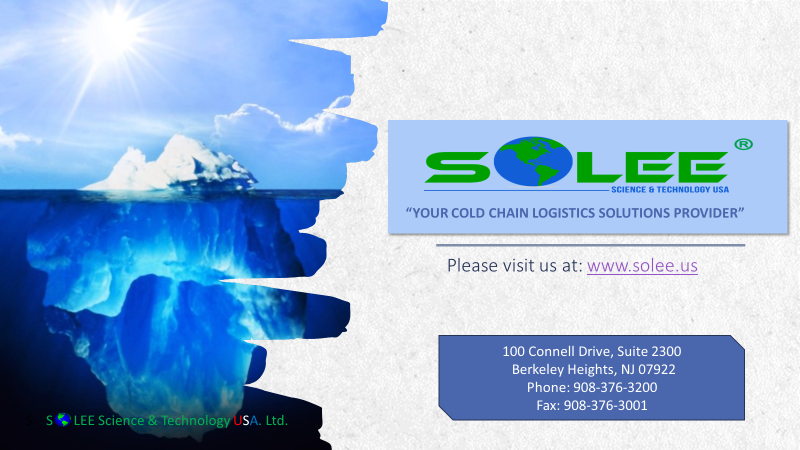 1
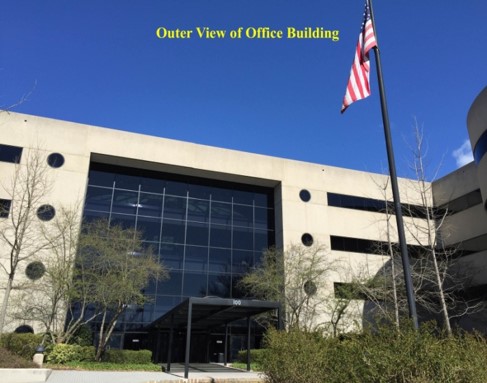 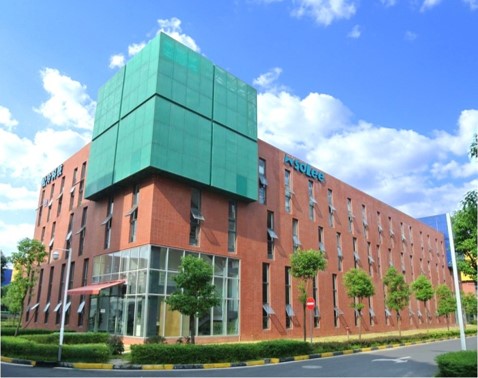 WHO WE ARE:
*Professional cold chain technology company*
*R&D capabilities*
*Patents*
*Manufacturer with over 14 years experience*
*Innovative quality products*
*Branding & Customization*
*Cost effective solutions/products*
Headquarters SOLEE Office Building in Wuhan, China
USA office in NJ
*We are dedicated to providing the best products available to protect temperature sensitive shipments.
S       LEE Science & Technology USA
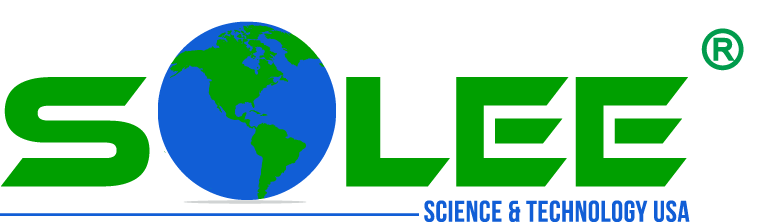 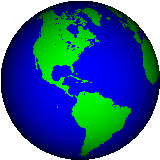 This Photo by Unknown Author is licensed under CC BY-SA
2
WHO WE ARE:
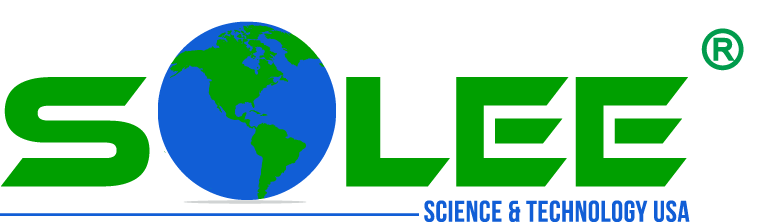 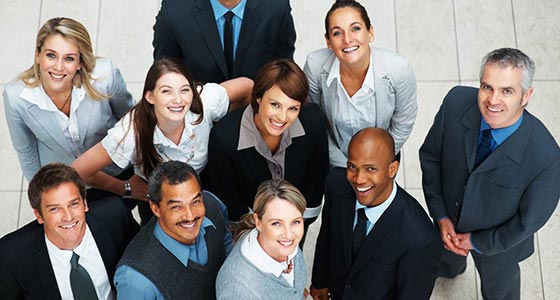 30 subsidiaries cover 98% of main cities in China; 
“USA” office established in 2016
More than 500 employees, more than 40 R&D engineers
Self R&D developed cold chain equipment and facilities
More than 80 employees holds bachelors degree, more than 40 are masters, MBAs, EMBAs, CPAs
Let us help you “SUCCEED”
3
[Speaker Notes: © Copyright Showeet.com – Free PowerPoint Templates]
S    LEE Science & Technology USA
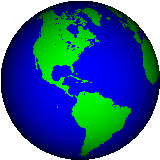 “Your cold chain logistics solution provider”
COLD CHAIN LOGISTICS PRODUCTS:
Insulated containers-foldable, reusable, disposable –all sizes;
Dry Ice containers;
Refrigerants(-30℃  to 23℃ ) Solid PCM, ice and gel packs;
Temperature monitoring products;
5℃  Insulated pallets & insulated pallet covers;
Standard insulated pallet covers and wheel carts.
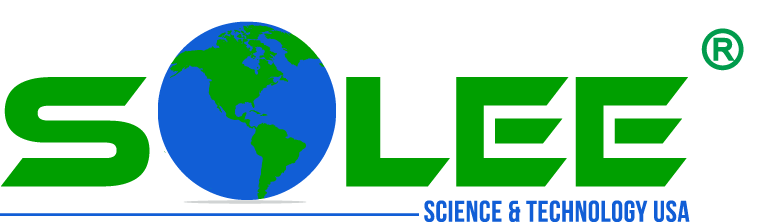 Passionate about temperature control
4
[Speaker Notes: © Copyright Showeet.com – Free PowerPoint Templates]
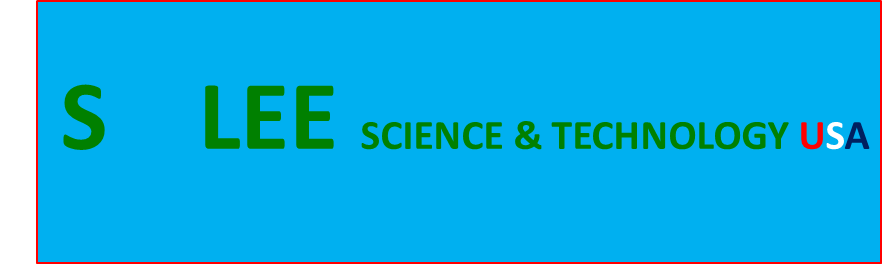 5℃ Insulated Foldable Reusable Container
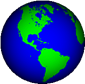 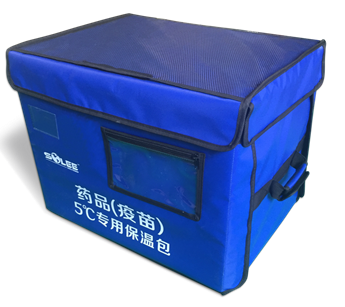 KEY FEATURES:
Foldable, Reusable, and Portable;
Compact design for easy storage;
Made with water proof material;
Will keep temperature within 2-8℃ for longer durations;
No preconditioning needed;
Extreme cold temperature friendly.
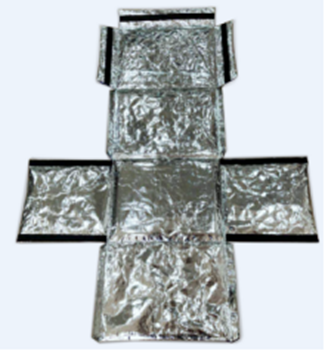 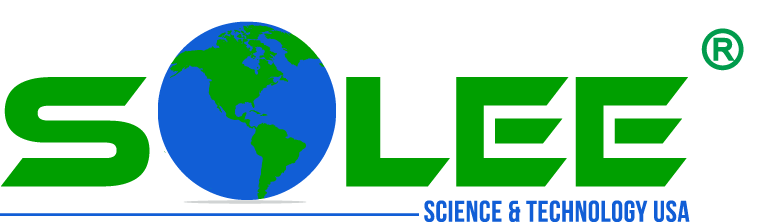 *AVAILABLE IN ALL SIZES*
Item # IFRC-1
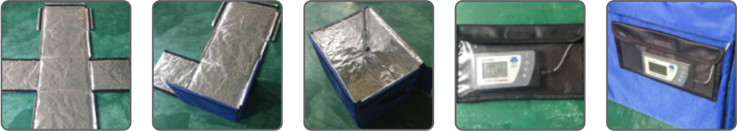 Foldable solutions save storage space and are a great way to manage cost.
5
[Speaker Notes: © Copyright Showeet.com – Free PowerPoint Templates]
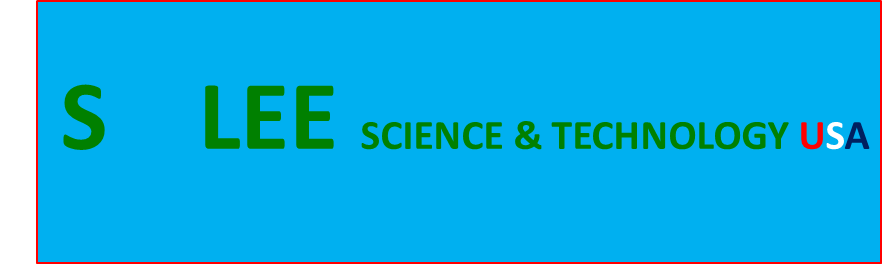 Foldable 5 ℃  Insulated Containers
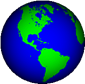 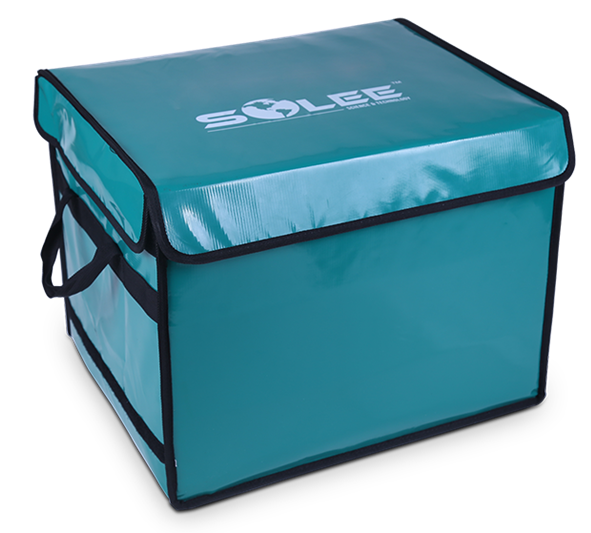 KEY FEATURES:
Foldable, Reusable, and Portable;
Compact design for easy storage;
Made with water proof material;
Will keep temperature within 2-8℃ for longer durations;
No preconditioning needed;
Extreme cold temperature friendly.
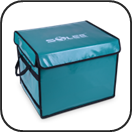 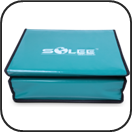 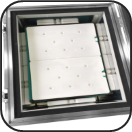 Packaging material: Water-proof nylon material, EPE aluminum material Insulation material: 5℃ PCM
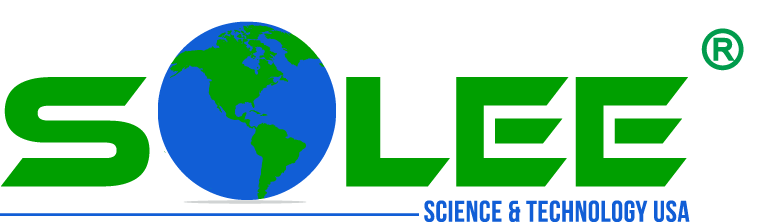 Item #
IFRC-2
Foldable solutions save space and are a great way to manage cost.
6
[Speaker Notes: © Copyright Showeet.com – Free PowerPoint Templates]
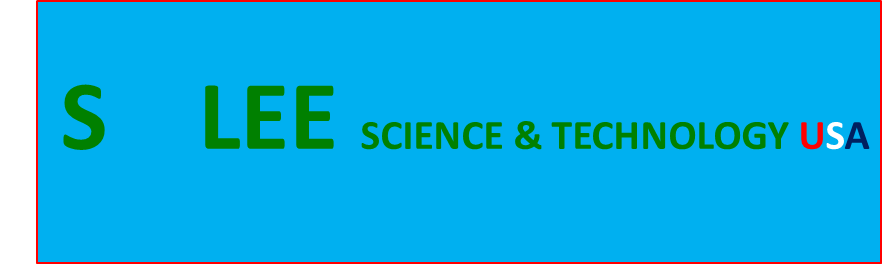 Lightweight EPS Insulated Containers
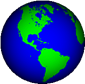 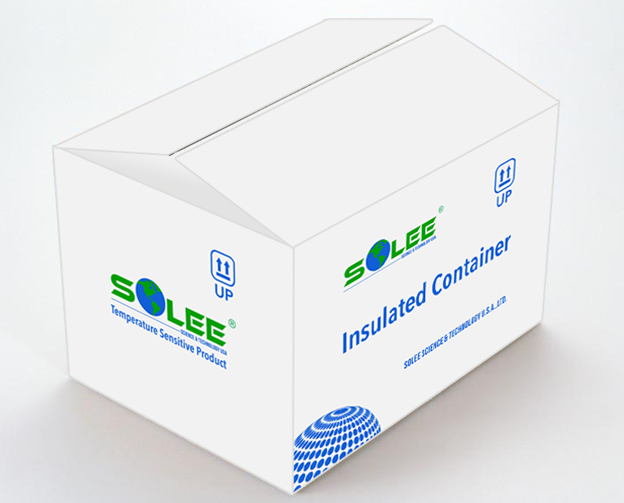 KEY FEATURES:
Disposable;
Light weight (1/5 weight of traditional insulated container);
Easily transportable;
Affordable price;
Air flight friendly;
Can be customized and branded with company logo.
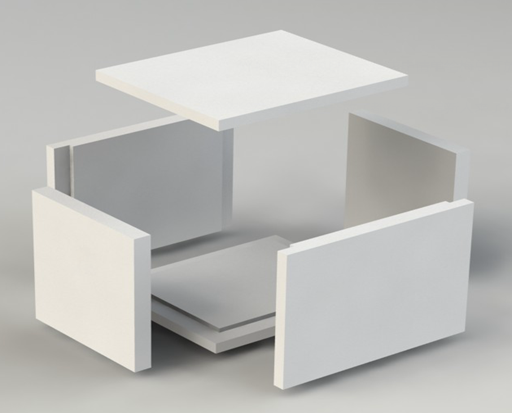 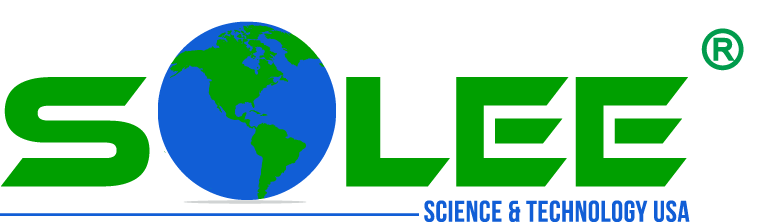 Item #
IDC-1
*AVAILABLE IN ALL SIZES*
Disposable solutions control costs per shipment
7
[Speaker Notes: © Copyright Showeet.com – Free PowerPoint Templates]
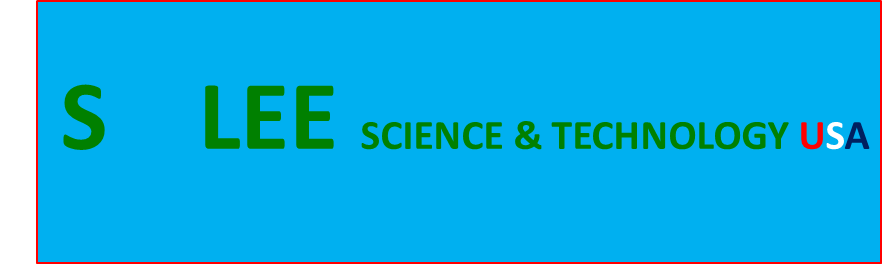 Lightweight Reusable Insulated Container
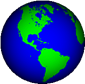 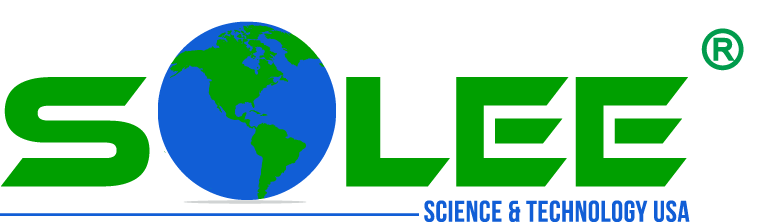 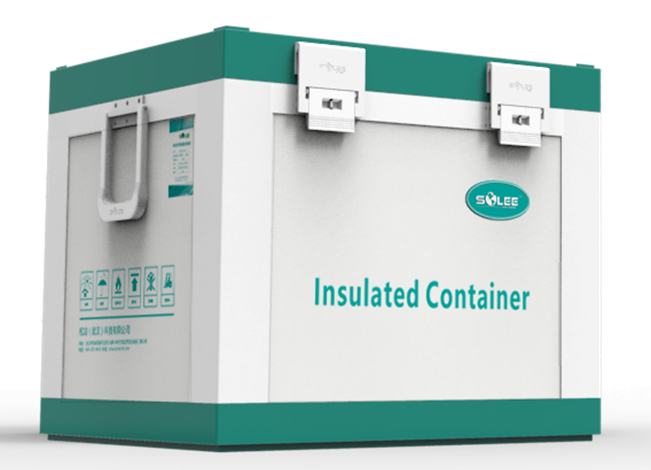 KEY FEATURES:
No refrigerants needed;
Easy to use;
Lightweight construction, 50% weight of traditional insulated containers;
Large shipping payload;
Real-time temperature monitoring;
Temperature and humidity control;
Can be customized and branded with company logo.
*AVAILABLE IN ALL SIZES*
WOW, no refrigerants needed with the lightweight insulated containers
8
[Speaker Notes: © Copyright Showeet.com – Free PowerPoint Templates]
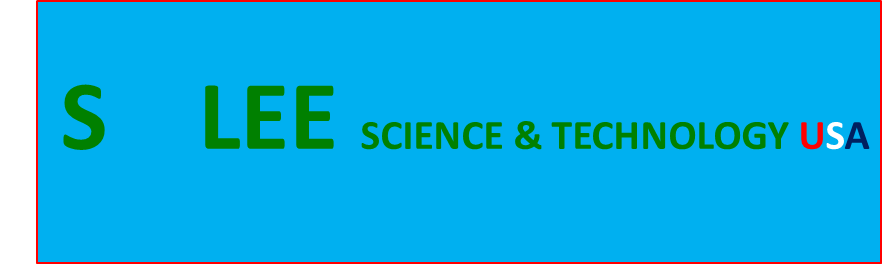 Generation 5 Insulated Reusable Containers
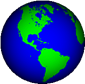 KEY FEATURES:
Exterior made with stainless steel;
Works well with our Temperature Control Monitor (Real-Time Monitoring System);
 Durable and is safe for all types of transportation;
Can be used with all of our refrigerants for shipments that require longer durations;
Duration(2~8℃ ) up to 118 hours.
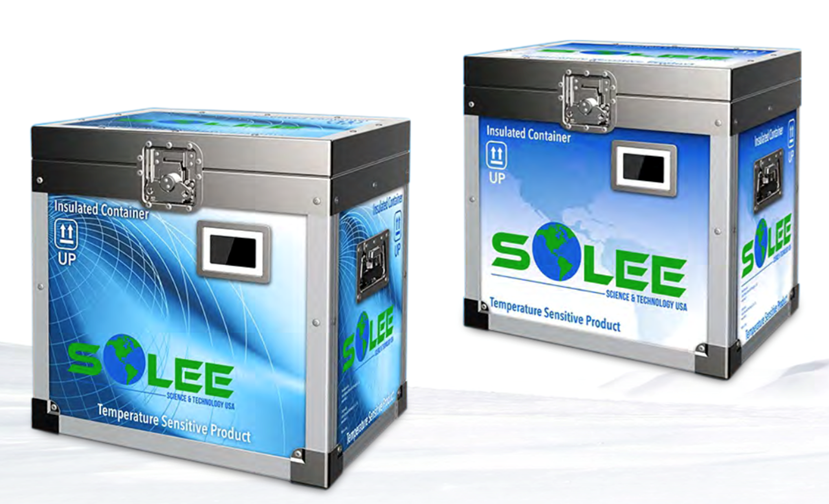 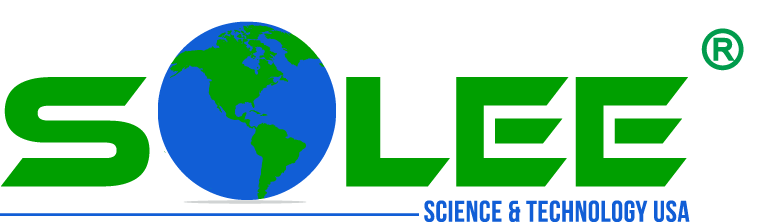 Perfect when transporting pharmaceuticals, vaccines, plasma, blood samples as well as fresh food.
Item #
G5IRC-1
Very durable and can help protect the payload
9
[Speaker Notes: © Copyright Showeet.com – Free PowerPoint Templates]
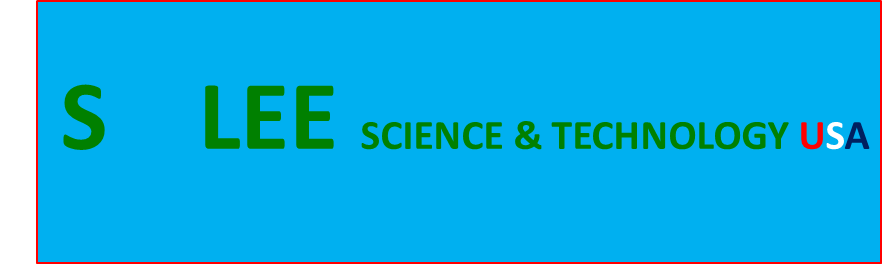 Generation 6 Insulated Containers
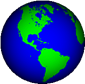 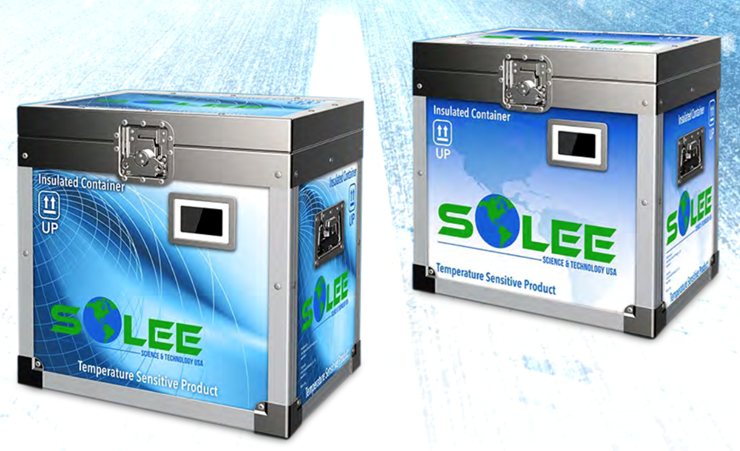 KEY FEATURES:
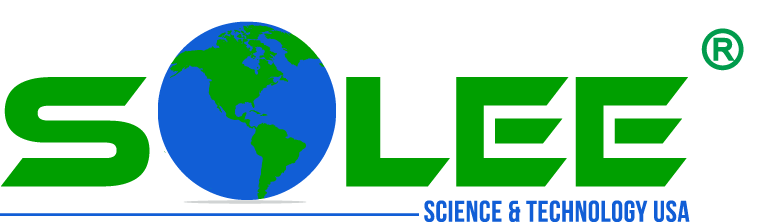 Advanced Insulation technology – vacuum seal insulation panel;
Exterior made with Stainless steel;
Works well with our Temperature Control Monitor (Real-Time Monitoring System); 
Durable and is safe for all types of transportation;
Can be used with all of our refrigerants for shipments that require longer durations;
Duration(2~8℃ ) up to 189 hours;
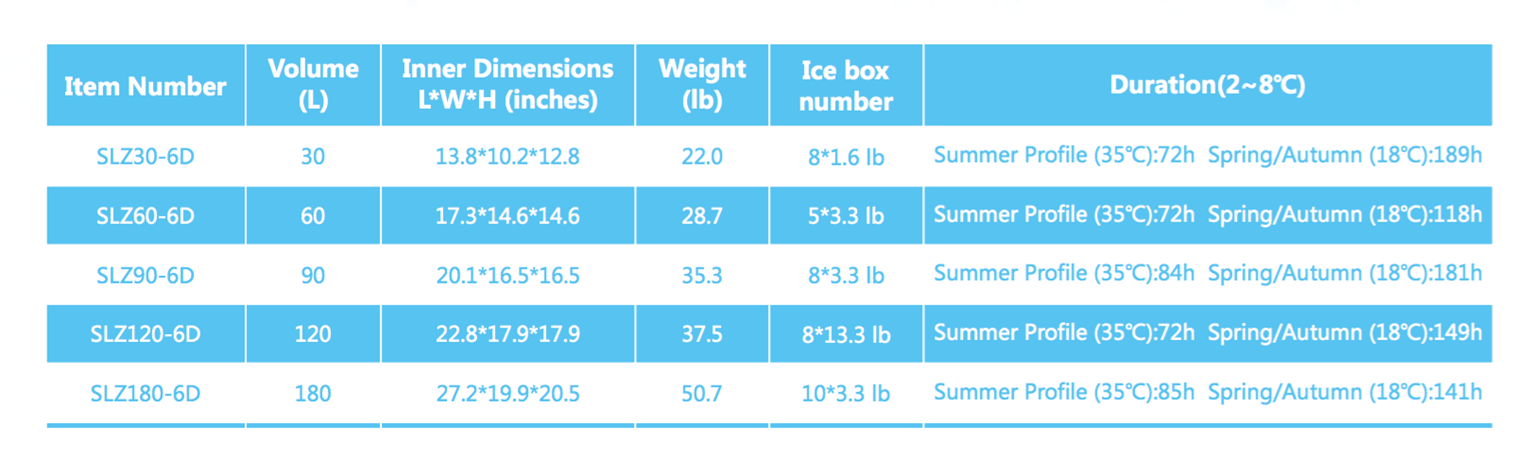 Perfect when transporting pharmaceuticals, vaccines, plasma, blood samples as well as fresh food.
Very durable and can help protect the payload
10
[Speaker Notes: © Copyright Showeet.com – Free PowerPoint Templates]
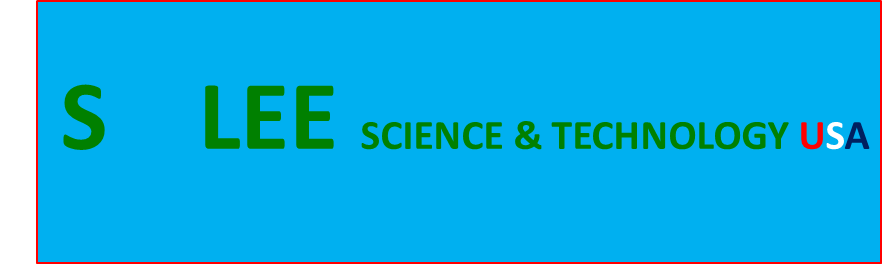 Standard “ FULL Pallet Size” Insulated Reusable Container
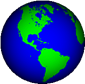 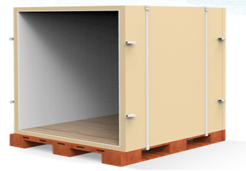 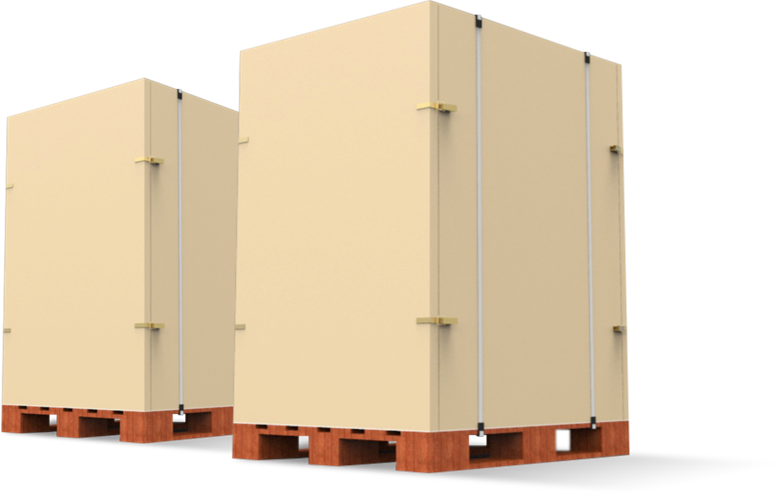 KEY FEATURES:
Durable;
5℃ thermal insulation;
Easy to assemble;
Space saver and easy storage;
Can hold large payloads;
Complete thermal protection (four sides, top & bottom).
VIDEO
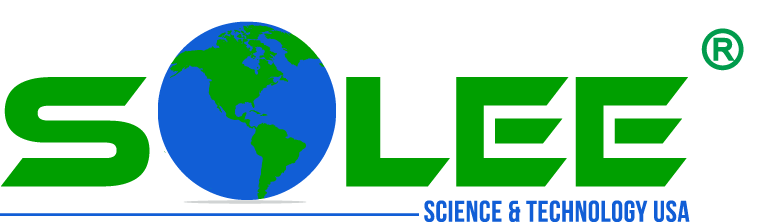 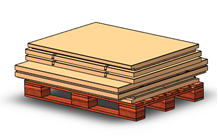 Perfect when transporting pharmaceuticals, vaccines, etc… .
Very durable and can help protect the payload
11
[Speaker Notes: © Copyright Showeet.com – Free PowerPoint Templates]
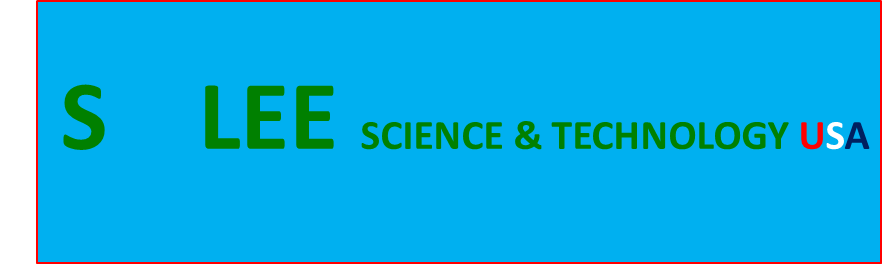 NEW “ FULL Pallet Size” Insulated Thermal Reusable Container
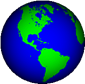 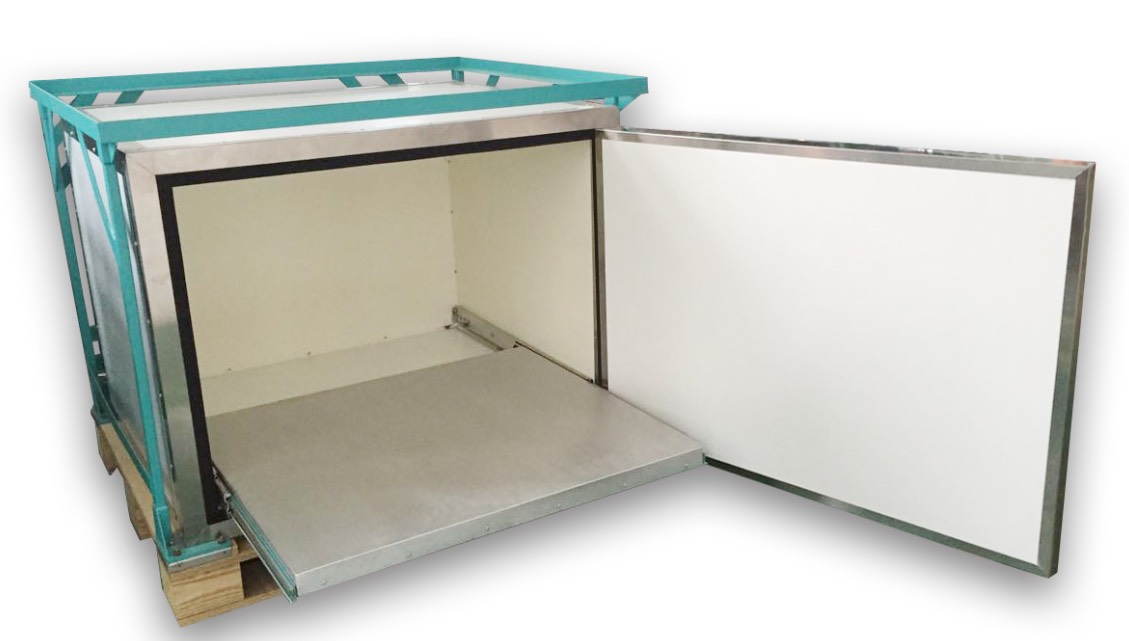 KEY FEATURES:
VERY Durable;
3 different layers of insulation in each vacuum sealed panel of the container;
5℃ Vacuum panel PCM’s
High grade stainless steel frame for easy storage and stacking;
FULL PALLET SIZE and can hold large payloads;
Complete thermal protection (four sides, top & bottom).
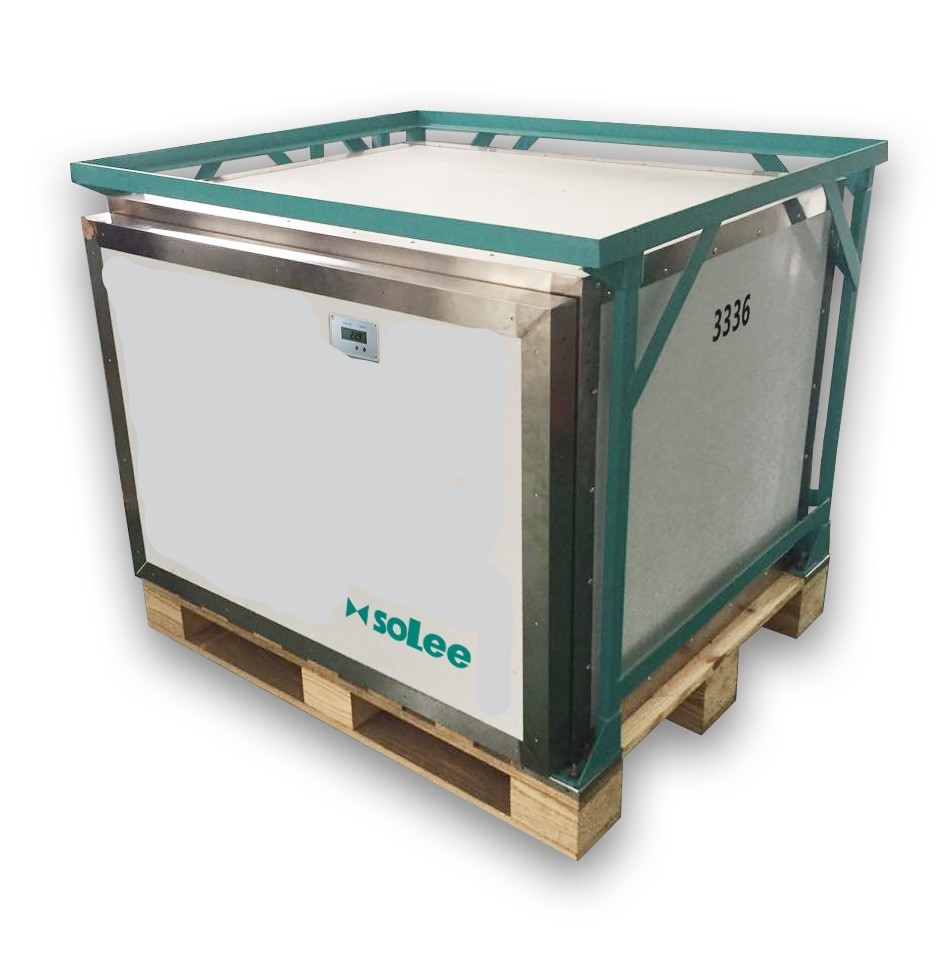 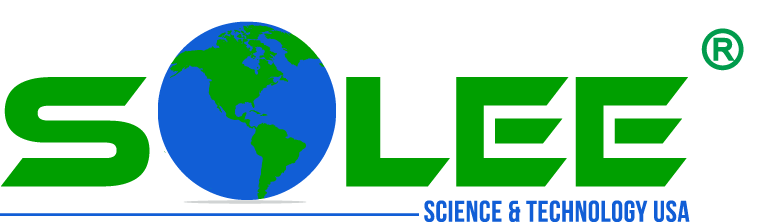 Perfect when transporting pharmaceuticals, vaccines, etc… .
Very durable and can help protect the payload
12
[Speaker Notes: © Copyright Showeet.com – Free PowerPoint Templates]
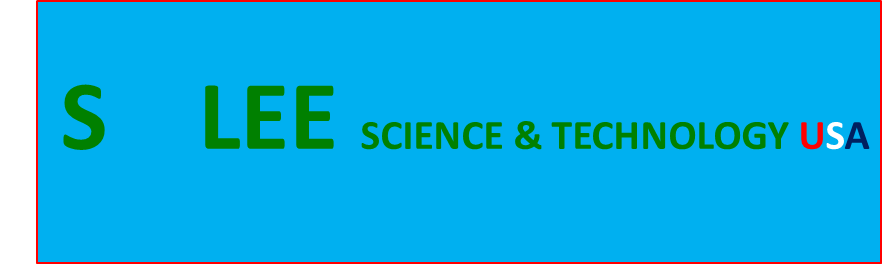 “NEW” Lightweight Dry Ice Container
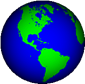 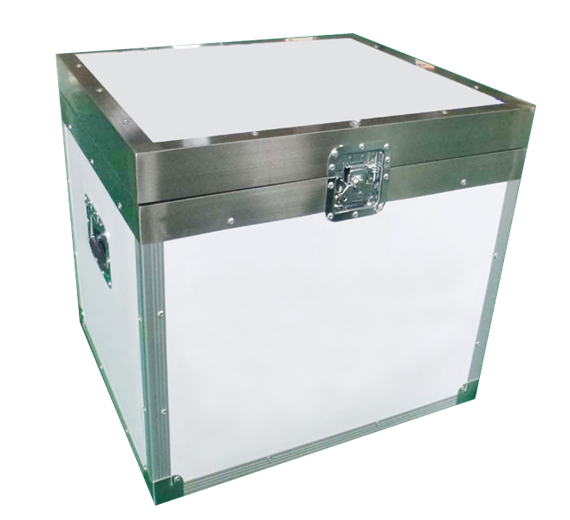 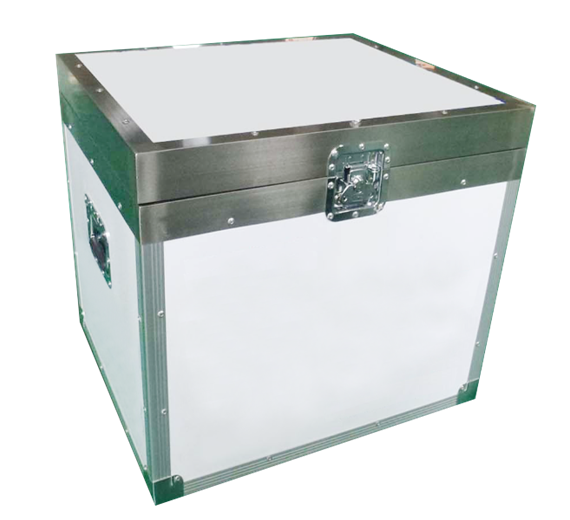 KEY FEATURES:
Insulated thermal technology with high efficient thermo material; 
Helps maintain the ideal temperature for LONG durations;
Good for transporting food;
Reusable, with a duration for up to 144 hours;
Environment friendly, non toxic;  
Durable stainless steel construction with special seal technology.
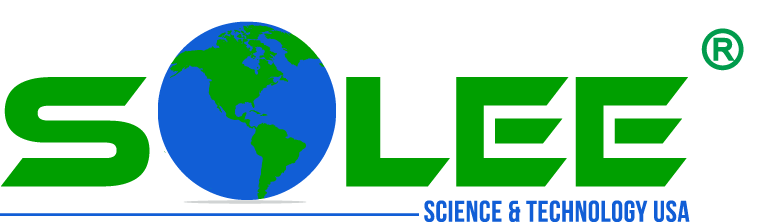 *Good for transporting pharmaceuticals, bloodwork, and food.
The built-in high efficient thermo material stabilizes the inner temperature and as a result it can maintain ideal temperatures for long durations
We can “customize” sizes to meet your specific need!
13
[Speaker Notes: © Copyright Showeet.com – Free PowerPoint Templates]
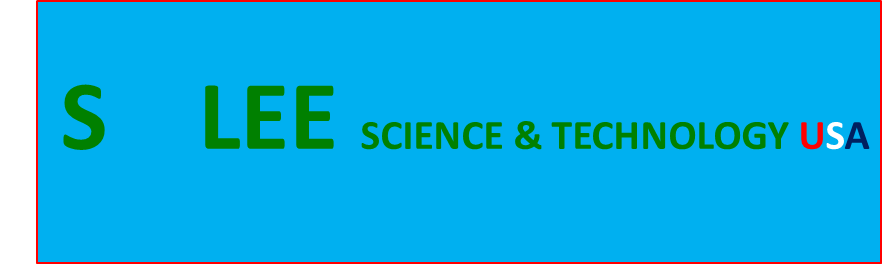 5°C Solid Phase Change Material (PCM)
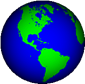 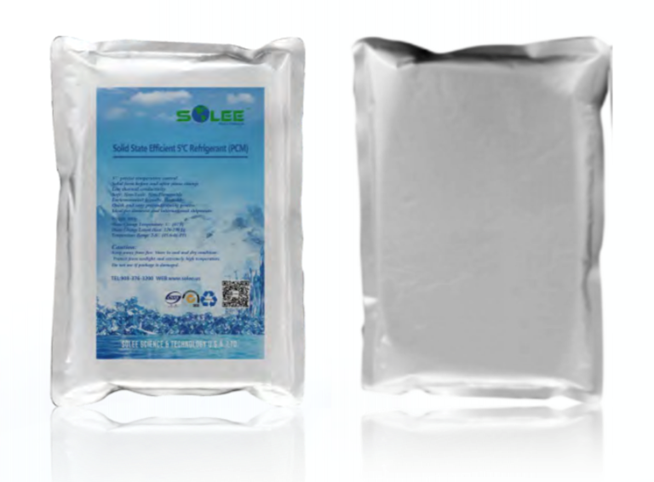 KEY FEATURES:
Phase change temperature of 5°C without cooling or freezing;  
Remain in its solid form before and after any phase change;
Tested by ISTA certified lab: Duration for more than 144 hours in summer profile(35°C);   
 Reliable and safe for all types of transportation, and meets the strict requirements of pharmaceutical cold chain transportation;
Reusable and non toxic;
Company branding available.
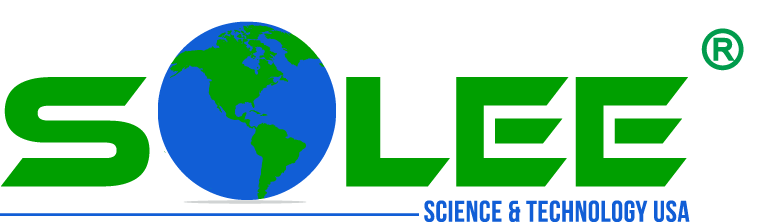 Product Specification
Package Weight: 1.76 lbs (800g)Package Size: 7.48 inches x 11.4 inches
Package Material: Lightweight Aluminum FoilPhase Change Temperature: 5°CPhase Change Latent Heat: >190J/g
Item #
5CSPCM-1
Perfect when transporting pharmaceuticals, vaccines, plasma, blood samples as well as fresh food
Customized sizes are available
14
[Speaker Notes: © Copyright Showeet.com – Free PowerPoint Templates]
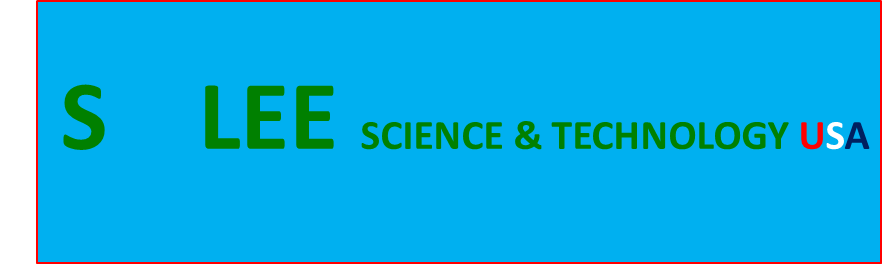 Refrigerants: Ice Packs
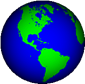 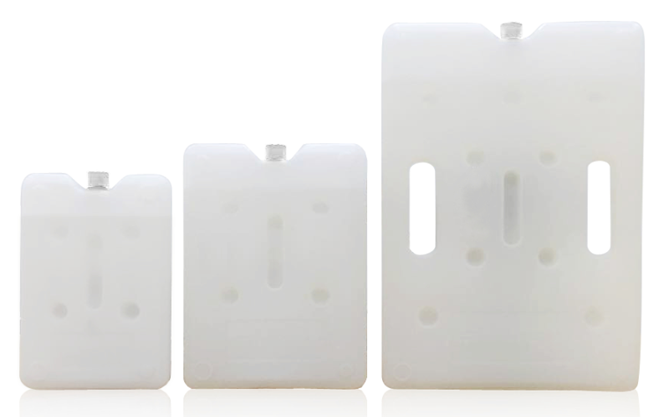 KEY FEATURES:
Maintains constant temperature for long durations;
Company branding available; 
Available in a variety of sizes/weights/colors; 
Packaging material: HDPE;
Phase change temperature: 5℃, -6℃,-12℃,-18℃,-27℃.
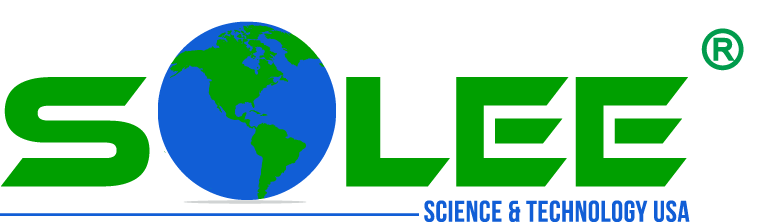 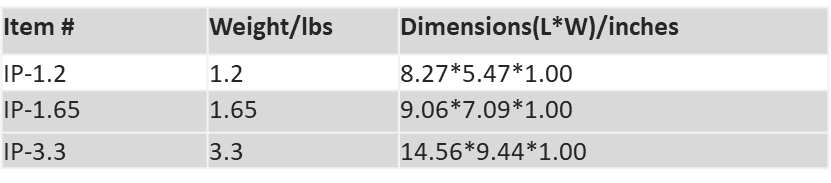 Ideal for coolers and large insulated totes
Available in different sizes/weights/colors
15
[Speaker Notes: © Copyright Showeet.com – Free PowerPoint Templates]
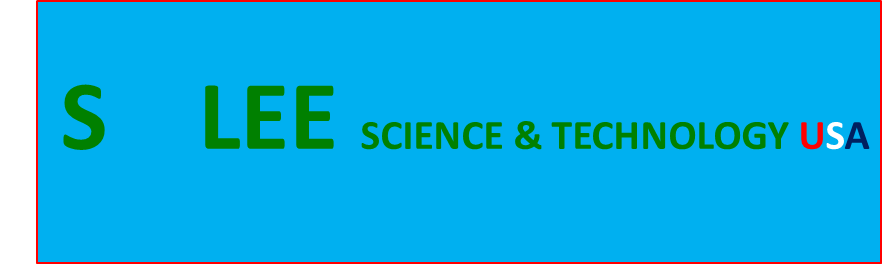 Refrigerants: Gel Packs
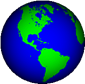 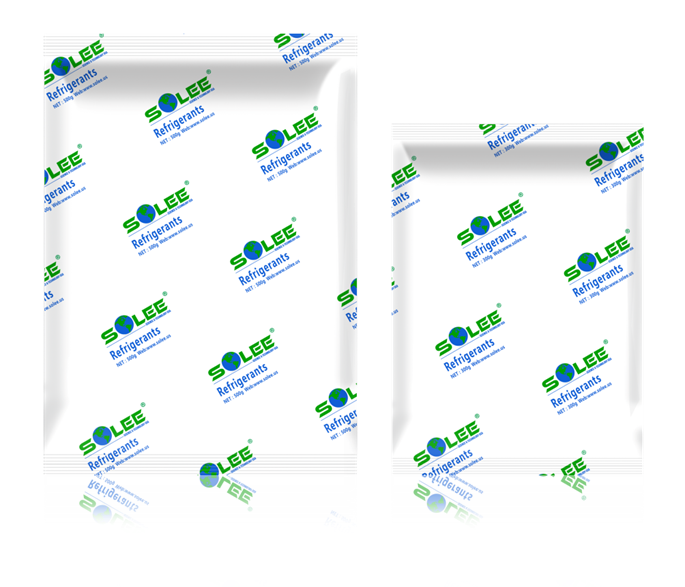 KEY FEATURES:
Maintains constant temperature up for long durations;
Company branding available;
Available in a variety of sizes/weights/colors; 
Packaging material: PET/PA/PE film;
Phase change temperature: 5℃, -6℃,-12℃,-18℃,-27℃.
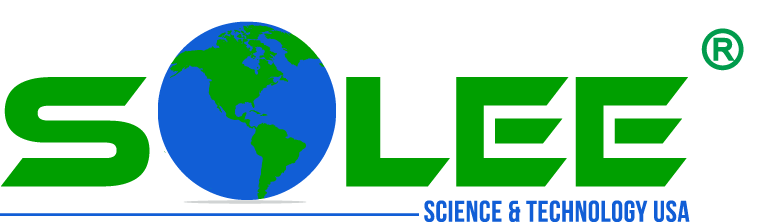 Customized sizes are available
16
[Speaker Notes: © Copyright Showeet.com – Free PowerPoint Templates]
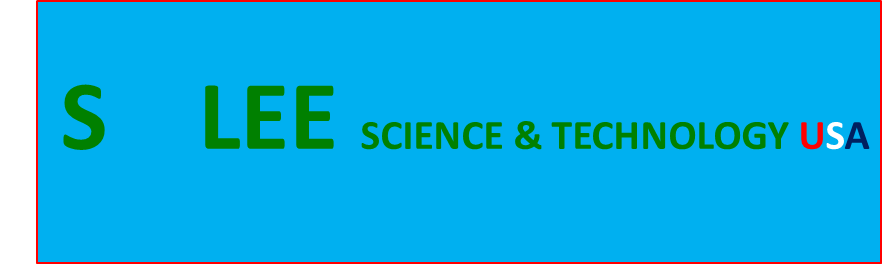 Gel packs/ Ice packs
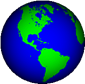 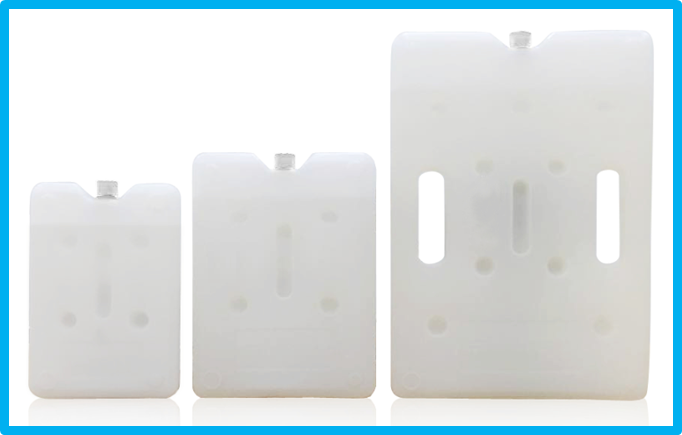 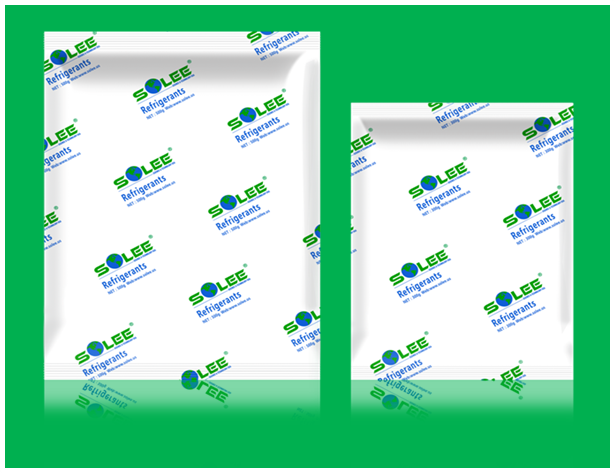 KEY FEATURES:
Maintains constant temperature for long durations;
Company branding available;
Available in a variety of sizes/weights/colors;
Packaging material: HDPE/PET/PA/PE film;
Phase change temperature; 5℃, -6℃,-12℃,-18℃,-27℃
Reliable solutions!
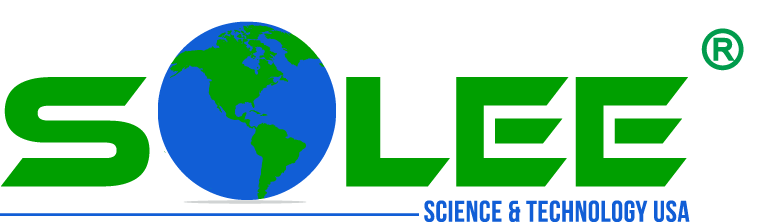 17
[Speaker Notes: © Copyright Showeet.com – Free PowerPoint Templates]
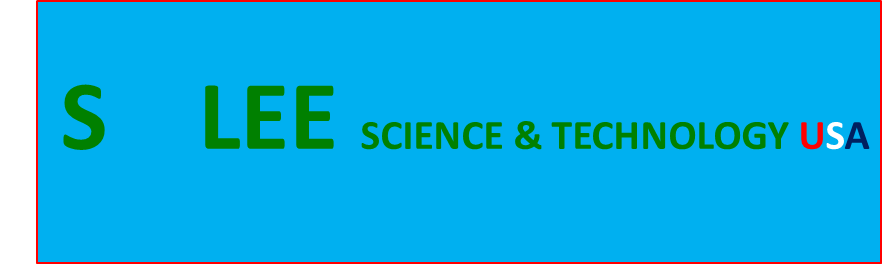 “NEW” Insulated Thermal Pallet
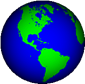 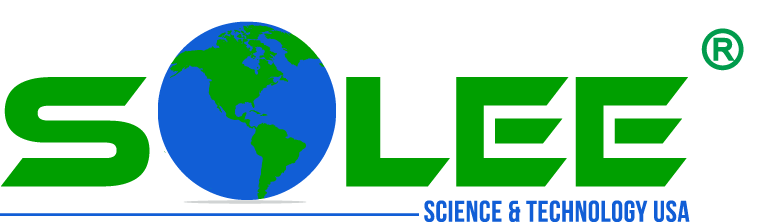 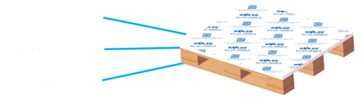 KEY FEATURES:
Non-slip and wear-resistant panel


          Solid state efficient 5℃ refrigerant(PCM)

   
                                  High quality wooden pallet
There is a solid state efficient 5℃ Refrigerant(PCM) design built into the 5℃ thermal pallet. 
Designed with high quality wood.
Reusable
Lightweight and easy to use.
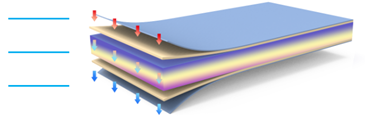 Aluminum foil reflective layer

Polymer flexible insulation layer

Aluminum foil reflective layer
*This product is suitable for the bulk delivery and truck transportation of biologicals, pharmaceuticals, and other temperature sensitive items. It will reduce the cargo damage, wet damage and other issues during transportation.
Item #
ITP-1
The size of pallet:  l.2m*1m         
The pallet load bearing standard:  Dynamic loading 1t(2204.6lb),
                                                                Static loading 2t(4409.2lb).
Keep your payload  at the right temperature!
18
[Speaker Notes: © Copyright Showeet.com – Free PowerPoint Templates]
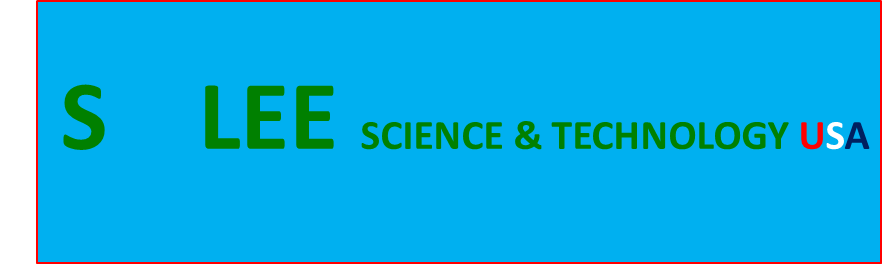 “NEW” 5 ℃ Insulated Thermal Pallet Cover
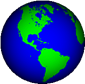 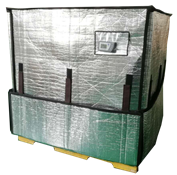 KEY FEATURES:
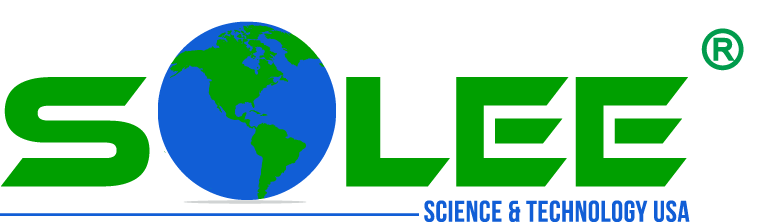 The height of the pallet cover can be adjusted according to the exact stacking height of the goods.
Reusable
Lightweight and easy to use.
Picture of the 5℃ Thermal Pallet Cover
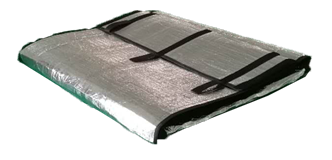 *This product is suitable for the bulk delivery and truck transportation of biologicals, pharmaceuticals, and other temperature sensitive items. It will reduce the cargo damage, wet damage and other issues during transportation.
Picture of 5℃ Thermal Pallet Cover folded and ready for storage
Item #
5CITPC-1
The pallet cover’s “inner” size:  1.2*1*1.65m
The pallet cover’s capacity:         2m³
Keep your payload  at the right temperature!
19
[Speaker Notes: © Copyright Showeet.com – Free PowerPoint Templates]
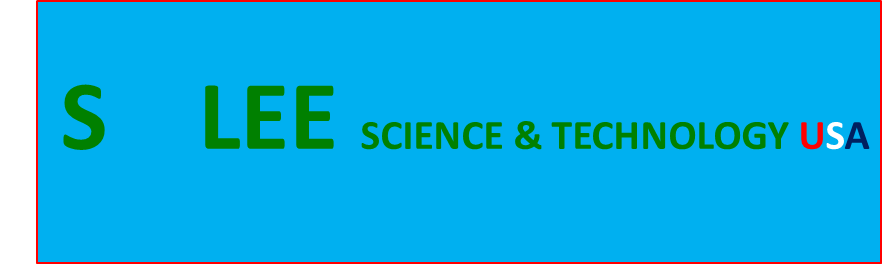 “NEW” 5℃ thermal payload cover with wheel cart
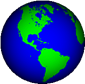 With COVER
Without COVER
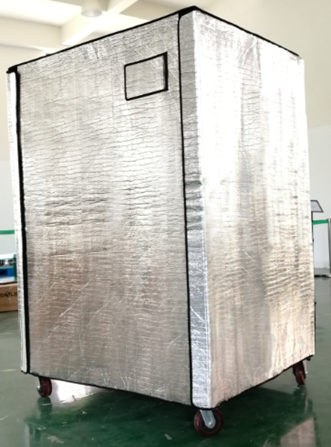 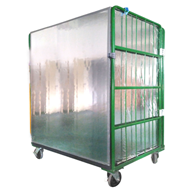 KEY FEATURES:
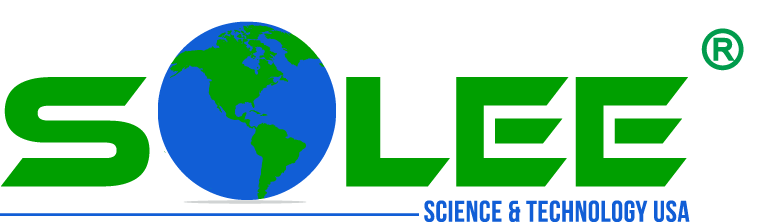 5 ℃ thermal payload cover;
Easy maneuverability;
 No preconditioning  requirements;
Save on time & labor cost with easy packaging;
Ease of use and does not require a forklift;
5 ℃ Insulated pallet included.
*Constructed with 5℃ PCM as shown in the picture below.
“Easy maneuverability”
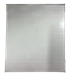 PCM
Item #
5CTPCW-1
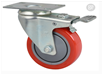 *Helps improve efficiencies and is a very cost effective solution.
Four direction wheel design
Helps keep your payload  at the right temperature!
20
[Speaker Notes: © Copyright Showeet.com – Free PowerPoint Templates]
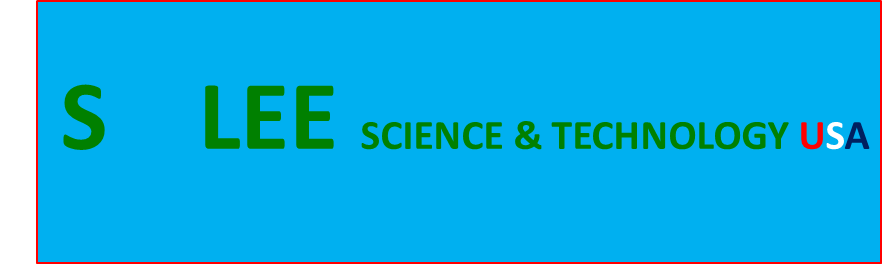 USB Data Logger
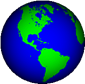 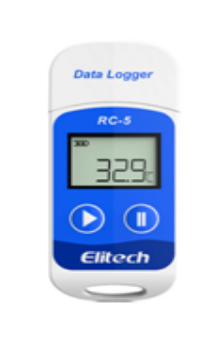 Product Specifications:
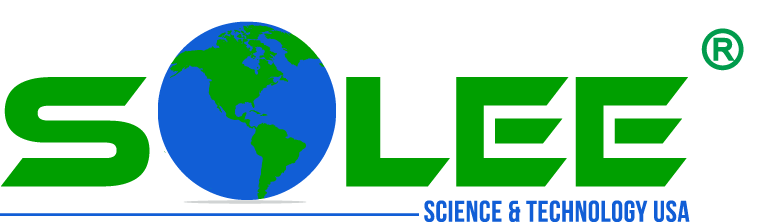 ITEM#
USBDL-1
Battery：CR2032 Battery or USB Rechargeable

Temperature Range：-30~70℃（-22~158℉）

Accuracy：-20~40℃:±0.5℃/±0.9℉

Other temperature range:±1℃/1.8℉

Resolution：0.1℃；

Sensor：NTC；

Record Capacity： 32000（MAX);

Record Recycle: Every 10 seconds~24 Hours consistently working;
Data Output: Using USB connected with computer;
Accurate and precise!
21
[Speaker Notes: © Copyright Showeet.com – Free PowerPoint Templates]
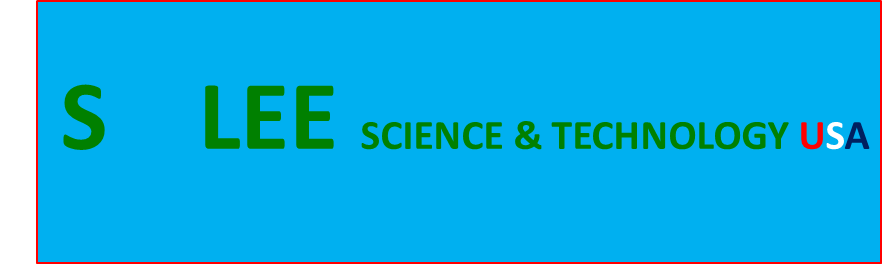 USB Temperature monitoring device
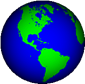 Waterproof Grad：IP65
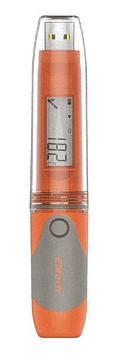 PRODUCT SPECIFICATIONS:
ITEM#
USBTMD-1
Temperature Range：-30~70℃（-22~158℉）
Accuracy：-20~40℃:±0.5℃/±0.9℉
Other temperature range:±1℃/1.8℉
Resolution：0.1℃； Sensor：NTC；
Record Capacity：32000（MAX）,supporting multiple recovering;
Control method：Multiple function bottom
Screen Type：Multiple LCD、Status Indicator Light;
Alarm: High/Low temperature Alarming /Multiple Alarming;
Communication：USB2.0;
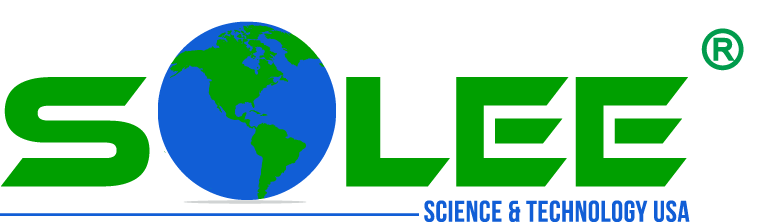 Battery：ER14250，3.6V Lithium battery/ Replaceable battery;
System：WIN XP/VISTA/7/8/MAC-

（Supporting AI Report Review under MAC System)
Accurate and precise!
22
[Speaker Notes: © Copyright Showeet.com – Free PowerPoint Templates]
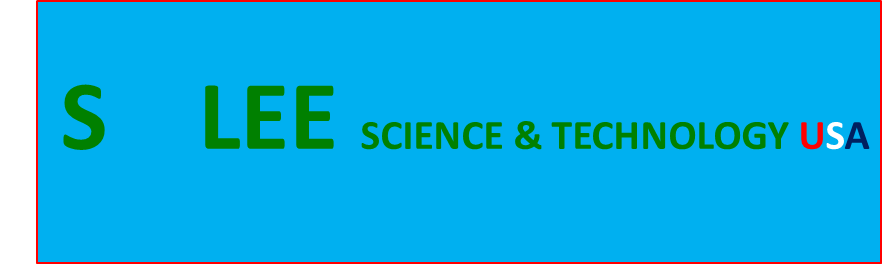 “NEW” Temperature monitoring device
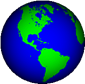 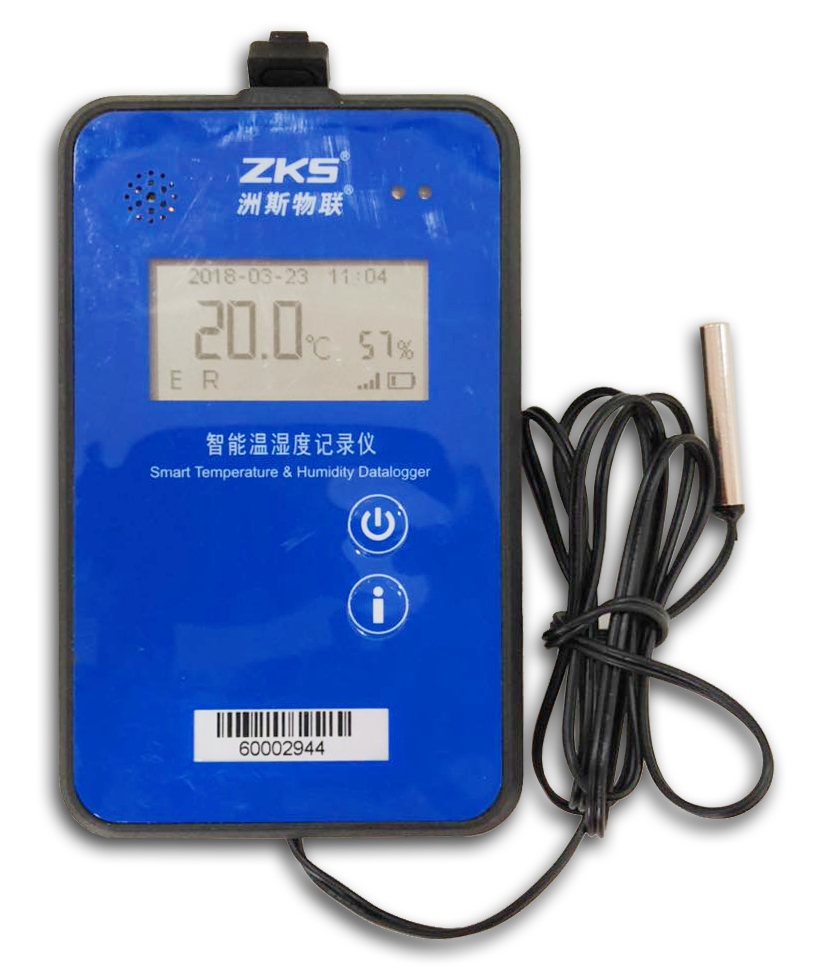 KEY FEATURES:
ITEM#
TM-1
Real-time temperature monitoring;
Dual temperature monitoring – has inner and outer probes to record accurate inner and outer temperatures;
Programmable function that allows for accurate temperature monitoring at set times throughout the cold chain process.
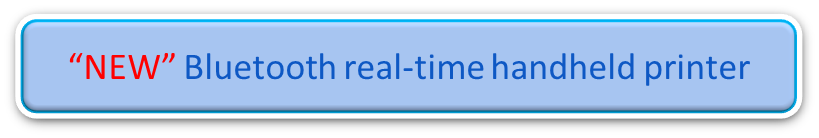 “Optional” Bluetooth real-time handheld printer
*Good for transporting temperature sensitive items such as  pharmaceuticals, vaccines, etc...  .
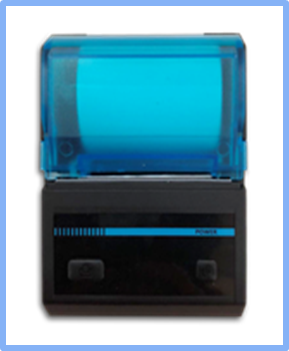 Item #
BHP-1
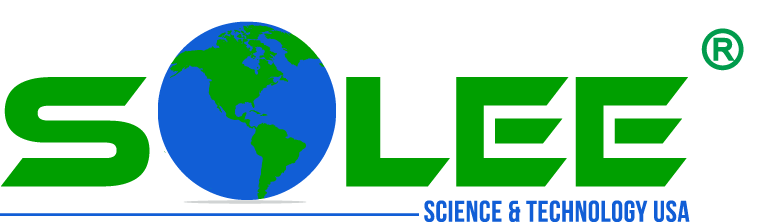 Accurate and precise!
23
[Speaker Notes: © Copyright Showeet.com – Free PowerPoint Templates]
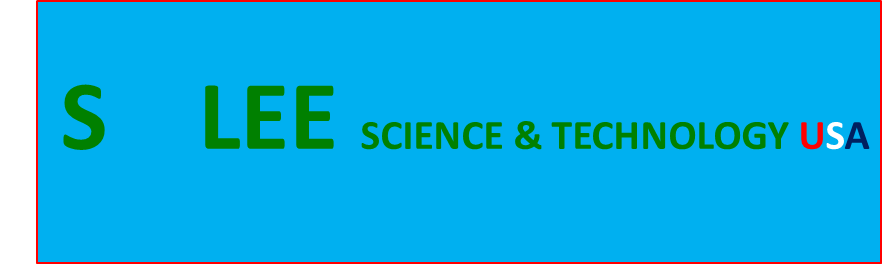 Large Image slide
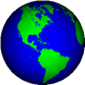 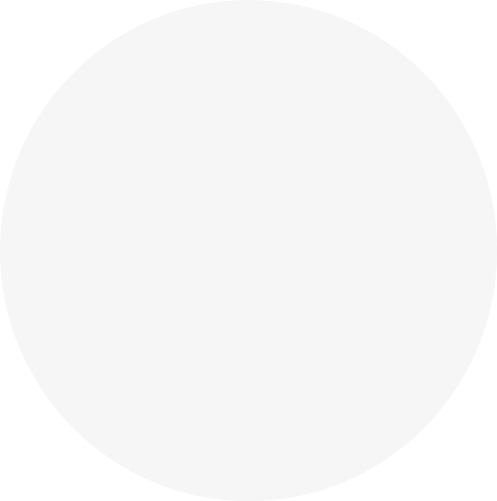 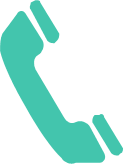 Phone: 908-376-3200
Contact Us
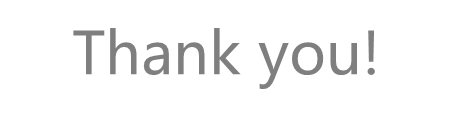 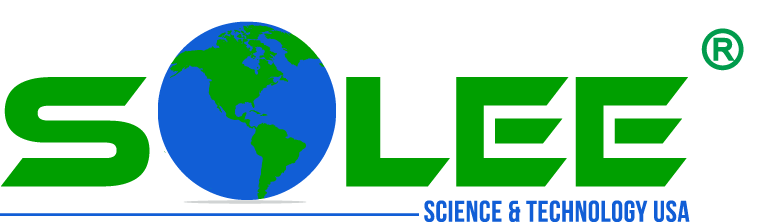 100 Connell Drive, Suite 2300, Berkeley Heights, NJ 07922
Phone: 908-376-3200
Fax: 908-376-3001
Please visit us at: www.solee.us
[Speaker Notes: © Copyright Showeet.com – Free PowerPoint Templates]